LIONS OF THE GREAT WAR (PRIMARY)						LESSON 2: RESOURCE G
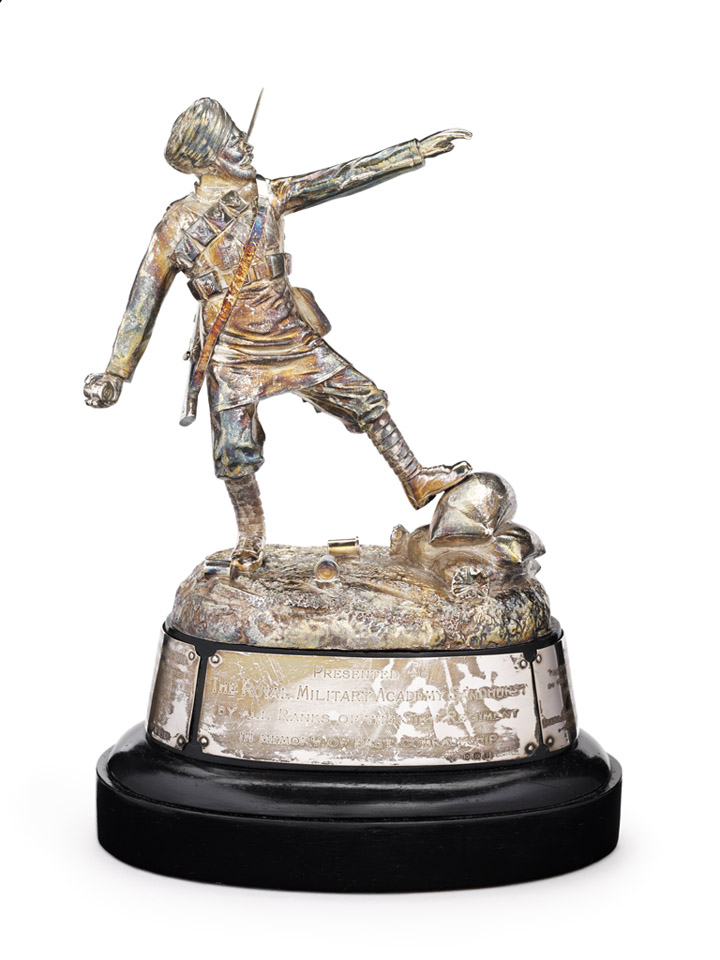 1
EMPIRE, FAITH & WAR: THE SIKHS AND WORLD WAR ONE ǀ www.empirefaithwar.com
A PROJECT BY THE UK PUNJAB HERITAGE ASSOCIATION ǀ www.ukpha.org
[Speaker Notes: Slide 13

The Sepoy Mohan Singh Trophy, showing the Sikh soldier preparing to throw a grenade during the First World War. It was created by British officers of a Sikh Indian regiment of the British Indian Army (14th King George’s Own Ferozepore Sikhs), which took part in a battle of the Gallipoli campaign against Turkish forces.

Courtesy of the Council of the National Army Museum, London (acc.  no. 1951-07-23-1)]
LIONS OF THE GREAT WAR (PRIMARY)						LESSON 2: RESOURCE G
“The Sikh Bomber”
A miniature statue (statuette) made from solid silver in London during the First World War (1914-1918).
It shows Mohan Singh, a tall Sikh soldier of the British Indian Army, throwing a bomb at enemy Turkish soldiers during the Battle of Gallipoli (Turkey) on 14 June 1915.
During the fighting on that one day, 380 Sikh soldiers out of 514 from one regiment died. The regiment was called the 14th King George’s Own Ferozepore Sikhs.
The trophy was made on the orders of their British officers  and given to the regiment to remember the bravery of the Sikhs.
2
EMPIRE, FAITH & WAR: THE SIKHS AND WORLD WAR ONE ǀ www.empirefaithwar.com
A PROJECT BY THE UK PUNJAB HERITAGE ASSOCIATION ǀ www.ukpha.org
[Speaker Notes: Slide 13

The Sepoy Mohan Singh Trophy, showing the Sikh soldier preparing to throw a grenade during the First World War. It was created by British officers of a Sikh Indian regiment of the British Indian Army (14th King George’s Own Ferozepore Sikhs), which took part in a battle of the Gallipoli campaign against Turkish forces.

Courtesy of the Council of the National Army Museum, London (acc.  no. 1951-07-23-1)]
LIONS OF THE GREAT WAR (PRIMARY)						LESSON 2: RESOURCE G
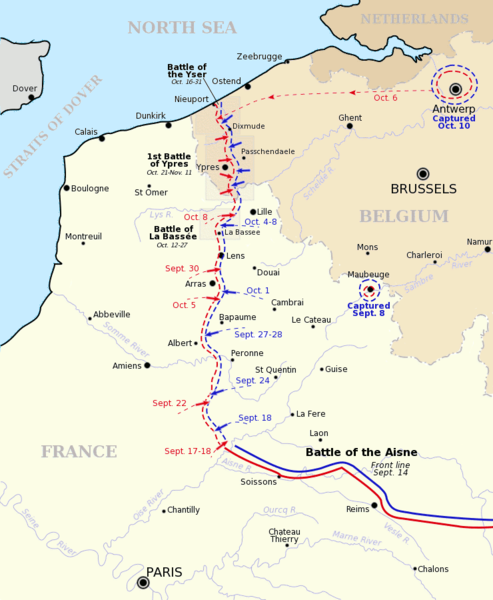 3
EMPIRE, FAITH & WAR: THE SIKHS AND WORLD WAR ONE ǀ www.empirefaithwar.com
A PROJECT BY THE UK PUNJAB HERITAGE ASSOCIATION ǀ www.ukpha.org
[Speaker Notes: Slide 13

The Sepoy Mohan Singh Trophy, showing the Sikh soldier preparing to throw a grenade during the First World War. It was created by British officers of a Sikh Indian regiment of the British Indian Army (14th King George’s Own Ferozepore Sikhs), which took part in a battle of the Gallipoli campaign against Turkish forces.

Courtesy of the Council of the National Army Museum, London (acc.  no. 1951-07-23-1)]
LIONS OF THE GREAT WAR (PRIMARY)						LESSON 2: RESOURCE G
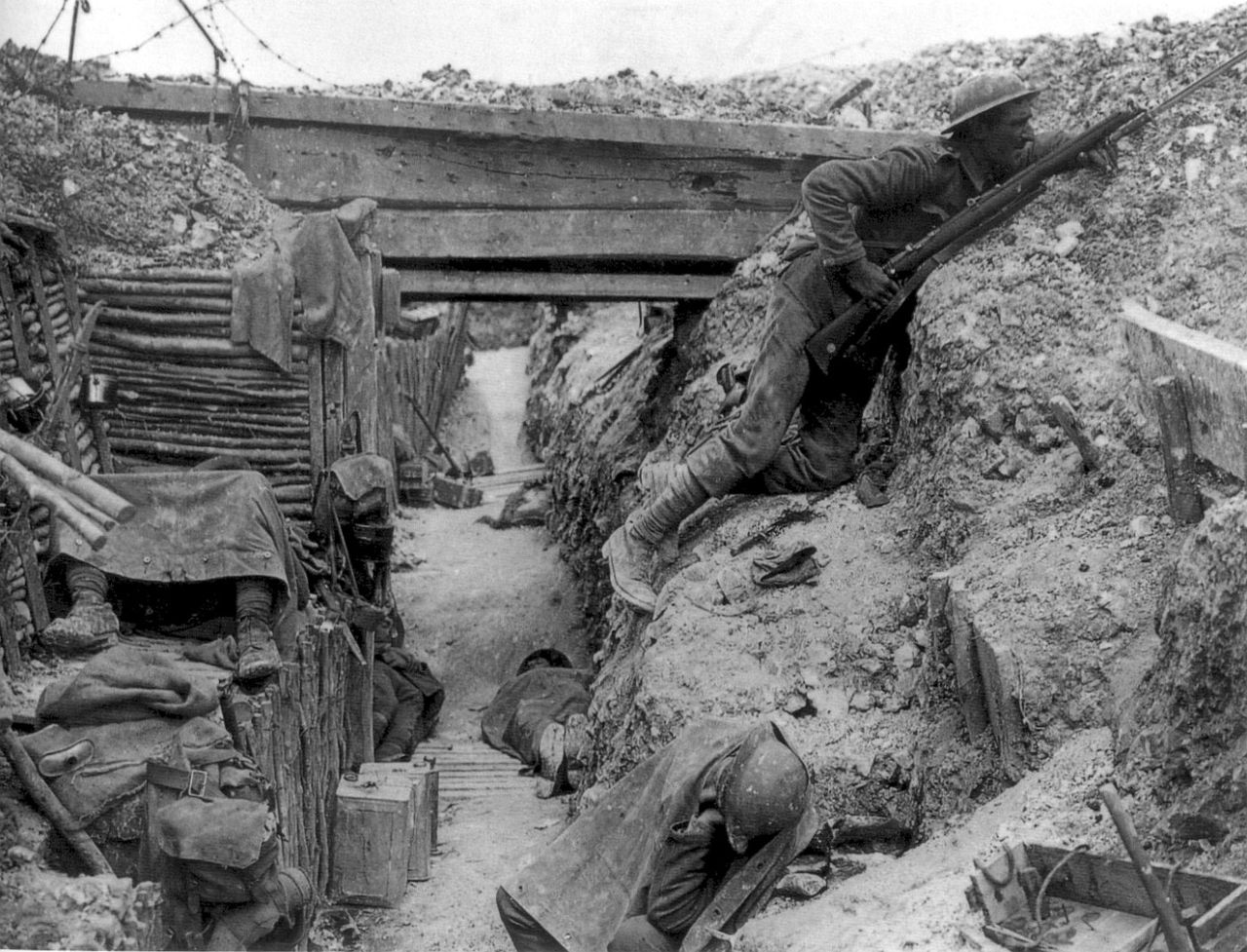 4
EMPIRE, FAITH & WAR: THE SIKHS AND WORLD WAR ONE ǀ www.empirefaithwar.com
A PROJECT BY THE UK PUNJAB HERITAGE ASSOCIATION ǀ www.ukpha.org
[Speaker Notes: Slide 13

The Sepoy Mohan Singh Trophy, showing the Sikh soldier preparing to throw a grenade during the First World War. It was created by British officers of a Sikh Indian regiment of the British Indian Army (14th King George’s Own Ferozepore Sikhs), which took part in a battle of the Gallipoli campaign against Turkish forces.

Courtesy of the Council of the National Army Museum, London (acc.  no. 1951-07-23-1)]
LIONS OF THE GREAT WAR (PRIMARY)						LESSON 2: RESOURCE G
5
EMPIRE, FAITH & WAR: THE SIKHS AND WORLD WAR ONE ǀ www.empirefaithwar.com
A PROJECT BY THE UK PUNJAB HERITAGE ASSOCIATION ǀ www.ukpha.org
[Speaker Notes: Slide 3

A French woman pins flowers onto the tunic of a soldier marching through Paris on Bastille Day, 14 July 1916. 

Toor Collection]
LIONS OF THE GREAT WAR (PRIMARY)						LESSON 2: RESOURCE G
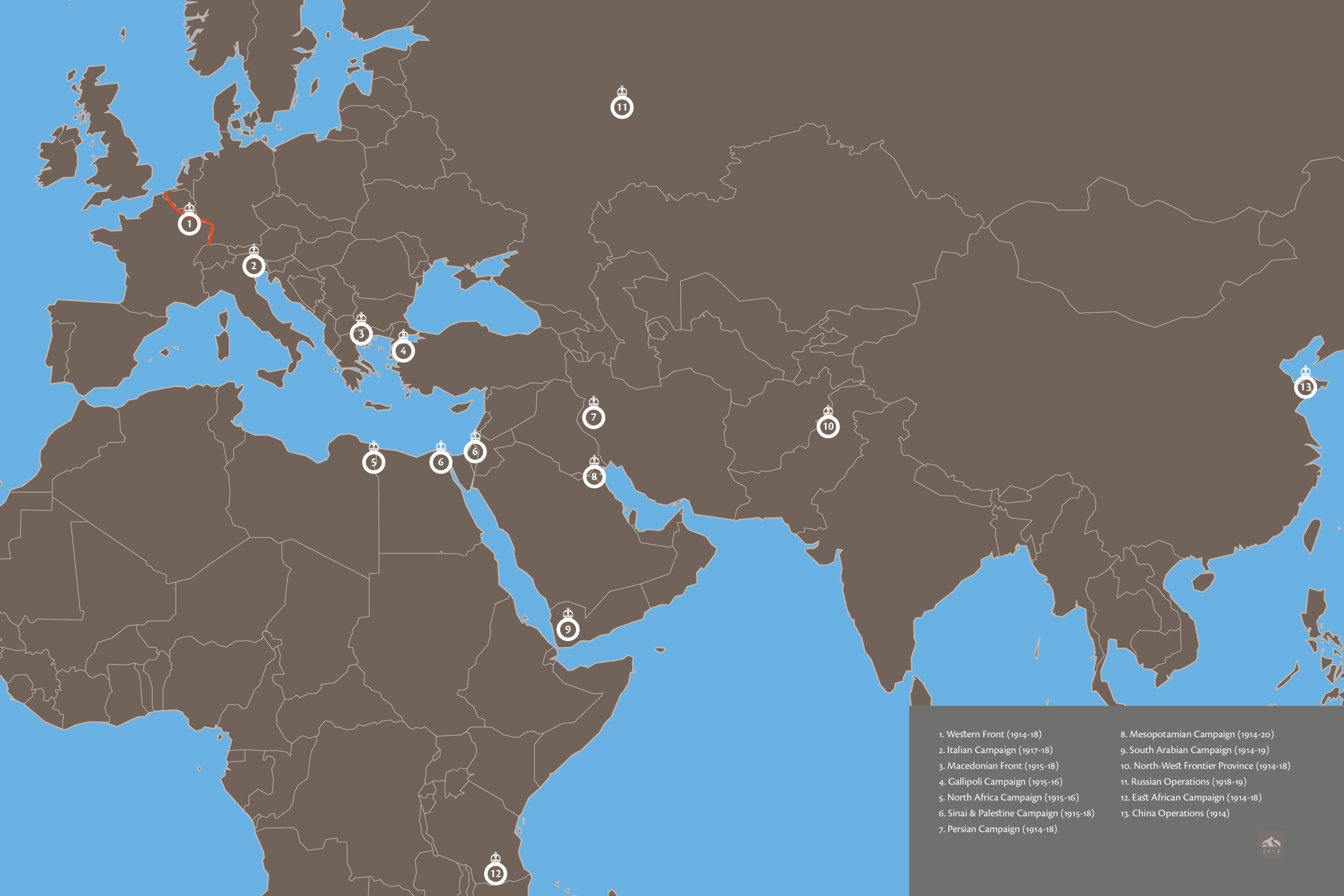 6
EMPIRE, FAITH & WAR: THE SIKHS AND WORLD WAR ONE ǀ www.empirefaithwar.com
A PROJECT BY THE UK PUNJAB HERITAGE ASSOCIATION ǀ www.ukpha.org
[Speaker Notes: Slide 1

The worldwide locations where Sikh (and other Indian) soldiers fought on behalf of the British Empire between 1914 and 1920. These locations represent the campaign theatres of the First World War.

Designed by Jugasingh.com/Grfik.com]
LIONS OF THE GREAT WAR (PRIMARY)						LESSON 2: RESOURCE G
7
EMPIRE, FAITH & WAR: THE SIKHS AND WORLD WAR ONE ǀ www.empirefaithwar.com
A PROJECT BY THE UK PUNJAB HERITAGE ASSOCIATION ǀ www.ukpha.org
[Speaker Notes: Slide 5

A typical Sikh naik (corporal) of the 14th Ferozepore Sikhs, c. 1910.

Courtesy of the Council of the National Army Museum, London (acc. no. 1994-05-50-716)]
LIONS OF THE GREAT WAR (PRIMARY)						LESSON 2: RESOURCE G
Magnificent
Mysterious 
Cruel
Savage
Weak
Powerful 		
Equal to white Europeans
Handsome
Better than white Europeans
Disciplined
Frightening
Strong 
Fierce
Not as good as white Europeans 
Aggressive 
Brave 
Healthy
Loyal
8
EMPIRE, FAITH & WAR: THE SIKHS AND WORLD WAR ONE ǀ www.empirefaithwar.com
A PROJECT BY THE UK PUNJAB HERITAGE ASSOCIATION ǀ www.ukpha.org
LIONS OF THE GREAT WAR (PRIMARY)						LESSON 2: RESOURCE G
IMAGE CREDITS
Slide 1 The Sepoy Mohan Singh Trophy. Courtesy of the Council of the National Army Museum, London (acc.  no. 1951-07-23-1).
Slide 3 Map of the Western Front 1914 (public domain).
Slide 4 A German trench occupied by British soldiers near the Albert-Bapaume Road at Ollivers-la Boisselle, July 1916 during the Battle of the Somme. The men are from A Company, 11th Battalion, The Cheshire regiment. © Imperial War Museum (Q3390).
Slide 5 A French woman pins flowers onto the tunic of a soldier marching through Paris on Bastille Day, 14 July 1916. Toor Collection.
Slide 6 The worldwide locations where Sikh (and other Indian) soldiers fought on behalf of the British Empire between 1914 and 1920. Designed by Juga Singh (Jugasingh.com / Grfik.com).
9
EMPIRE, FAITH & WAR: THE SIKHS AND WORLD WAR ONE ǀ www.empirefaithwar.com
A PROJECT BY THE UK PUNJAB HERITAGE ASSOCIATION ǀ www.ukpha.org
[Speaker Notes: Slide 13

The Sepoy Mohan Singh Trophy, showing the Sikh soldier preparing to throw a grenade during the First World War. It was created by British officers of a Sikh Indian regiment of the British Indian Army (14th King George’s Own Ferozepore Sikhs), which took part in a battle of the Gallipoli campaign against Turkish forces.

Courtesy of the Council of the National Army Museum, London (acc.  no. 1951-07-23-1)]
LIONS OF THE GREAT WAR (PRIMARY)						LESSON 2: RESOURCE G
IMAGE CREDITS
Slide 7 A typical Sikh naik (corporal) of the 14th Ferozepore Sikhs, c. 1910. Courtesy of the Council of the National Army Museum, London (acc. no. 1994-05-50-716).
10
EMPIRE, FAITH & WAR: THE SIKHS AND WORLD WAR ONE ǀ www.empirefaithwar.com
A PROJECT BY THE UK PUNJAB HERITAGE ASSOCIATION ǀ www.ukpha.org
[Speaker Notes: Slide 13

The Sepoy Mohan Singh Trophy, showing the Sikh soldier preparing to throw a grenade during the First World War. It was created by British officers of a Sikh Indian regiment of the British Indian Army (14th King George’s Own Ferozepore Sikhs), which took part in a battle of the Gallipoli campaign against Turkish forces.

Courtesy of the Council of the National Army Museum, London (acc.  no. 1951-07-23-1)]